Logique mathématiquechapitre 1: logique propositionnelle
L2 informatique
Qu’est ce qu’une Proposition?
Il pleut (F)
5²=25 (V)
10 < 8 (F)
Une proposition est une expression qui peut prendre la valeur vraie ou faux.
La logique propositionnelle permet de dire si une expression est vraie ou fausse selon un langage propositionnelle et une méthode de preuve déterminée.
La syntaxe du langage propositionnel : L’alphabet
Un ensemble dénombrable de variables propositionnelles. 
On convient d’utiliser les lettres de l’alphabet latin (a, b, c ...) éventuellement indicées (a1, b2, c1 ...).
La syntaxe du langage propositionnel : connecteurs
¬ , la négation
∧ , la conjonction
∨ , la disjonction
⇒ , l’implication
⇔ , l’équivalence
Cette liste n’est pas exhaustive.
La syntaxe du langage propositionnel : symboles auxiliaires
(,) les parenthèses
La syntaxe du langage propositionnel : constantes
T  / vrai / 1
Ʇ  / faux / 0
Les règles d’écriture
Les règles d’écriture précisent la manière dont sont assemblés les symboles de l’alphabet pour former des expressions bien formées (ou formules) du langage propositionnel.
Ex: Aicha va à l’école  √
Aicha l’école à va        X
Les règles d’écriture
Toute variable propositionnelle est une formule
Si α est une formule,¬α est une formule
Si α et β sont des formules, (α∧β),(α∨β),(α ⇒ β), et (α ⇔ β) sont des formules
Les règles d’écriture
Exemple: p, q, r sont des variables propositionnelles, donc des formules.  
p∨q est une formule.
p ⇒ (q¬r) n’est pas une formule.
Priorité des connecteurs
Les connecteurs sont appliqués dans l’ordre suivant:
 ¬,∧,∨,⇒,⇔
Priorité des connecteurs
Exemples:  (vert=juste, rouge=faux)
¬p∧q : (¬p)∧q , ¬(p∧q)
p∧q ⇒ r : (p∧q) ⇒ r , p∧(q ⇒ r) 
p∨q∧r : p∨(q∧r) , (p∨q)∧ r
p∨q∨r : (p∨q)∨ r , p∨(q∨r)
a ⇒b ⇒c ⇒d : a ⇒(b ⇒(c ⇒d)), ((a ⇒b) ⇒c) ⇒d priorité à gauche
Sémantique d’un langage propositionnel
تهدف الدراسة الاستدلالية للغة لحساب القضايا إلى إعطاء قيمة حقيقية لصيغ اللغة. 
وتسمى أيضًا نظرية النماذج. تربط الدلالات تطبيق تقييم فريد لكل من الروابط المنطقية.
L’étude sémantique d’un langage pour le calcul des propositions a pour but de donner une valeur de vérité aux formules du langage. 
Elle est aussi appelée la théorie des modèles. La sémantique associe une fonction de valuation unique à chacun des connecteurs logiques.
Sémantique d’un langage propositionnel
Fonction V:
V : vp →{1,0},  
(où vp appartient à l’ensemble des variables propositionnelles, 1 signiﬁe vrai et 0 signiﬁe faux)
Table de vérité
Le graphe de cette fonction est déﬁni par une table de vérité à 2n lignes représentant la valeur de vérité de α correspondant à chaque combinaison de valeur de vérité des n variables (appelées aussi distribution de valeurs de vérité des variables).
Interprétation
La valeur de vérité associé par l’interprétation I à une formule A dépend uniquement des valeurs de vérité associés par I à chacune des variables de A.
Interprétation
On dit qu’une interprétation I satisfait une formule A, lorsque I(A)=1  (est appelée aussi modèle) 
On dit qu’elle falsifie A si I(A)=0.
La négation
La négation d’une proposition a notée ¬a est déﬁnie de la manière suivante : 
Si la proposition a est vraie alors ¬a est fausse. 
Si la proposition a est fausse alors ¬a est vraie.
La conjonction
La conjonction de deux propositions a et b notée symboliquement par a ∧ b et se lit (a et b) 
a ∧ b est vraie si et seulement si les deux propositions a et b sont vraies simultanément
La disjonction
La disjonction de deux propositions a et b notée symboliquement par a ∨ b et se lit (a ou b) est fausse si et seulement si les deux propositions a et b sont fausses simultanément. (ou inclusif)
L’implication
Le connecteur "⇒" est appelé le connecteur d’implication, la proposition a ⇒ b est fausse dans le cas où a est vraie et b est fausse.
L’implication: expressions de l’implication
Soient a et b deux propositions, dans la formule a ⇒ b, a est appelée l’hypothèse (ou antécédent) et b la thèse (ou la conséquence). 
(a ⇒ b) est appelée implication directe. Les implications apparentes à l’implication directe sont dénommées ainsi :
L’implication: Condition nécessaire et suffisante
a ⇒ b implication directe, ici a est une condition suffisante pour b (b si a). b est une condition nécessaire de a.
a ⇒ b , pour que a il faut b. pour que b il suffit a.
si a est vraie, b l’est forcément aussi.
L’implication: contraposée
¬ b ⇒ ¬ a implication contraposée.
L’implication: contraire
a ⇒ b ≡  ¬a v b, donc ¬ (a ⇒ b) ≡ a ∧ ¬ b
L’équivalence
Le connecteur "⇔" est appelé le connecteur d’équivalence, la proposition a ⇔ b est vraie dans le cas où a et b ont la même valeur de vérité.
L’équivalence
Une équivalence logique est la conjonction d'une proposition et de sa réciproque.  Les phrases suivantes ont le même sens :

les propriétés "P" et "Q" sont équivalentes ;

"(P⇒Q) et (Q⇒P)" ;

"P⇔Q" ;

"P", "Q" sont simultanément vraies, ou simultanément fausses ;

"(P et Q) ou ((non P) et (non Q))" ;

pour que "P" il faut et il suffit que "Q" ;

"P" est vraie si et seulement si "Q" est vraie;

"P" est une condition nécessaire et suffisante pour que "Q".
Autres
XOR ⊕ (ou exclusif), ex: Pepsi ou Coca 
NOR ↓ on note(a↓b) ou (a NOR b) ou¬(a∨b) 
NAND | on note(a|b) ou(a NAND b)ou¬(a∧b)  
…
exercice
Soit α la formule p∨q ⇒ r  donner sa table de vérité.
Arbre syntaxique
Est une méthode pour vérifier si une expression est bien formée. Pour cela, on décompose l'énoncé grâce à un arbre syntaxique. On obtient, après décomposition, chaque atome présent dans l'énoncé initial ; si aucun connecteur n'est resté : l'énoncé est donc bien une e.b.f..
Arbre syntaxique
((a ∧ b) ∨(¬c ⇒ d)) ⇔ (¬e ⇒ ¬(d ⇒ c))

(a ∧ b) ∨(¬c ⇒ d)        ¬e ⇒ ¬(d ⇒ c)

a ∧ b         ¬c ⇒ d       ¬e           ¬(d ⇒ c)

a     b        ¬c     d         e             d ⇒ c

                   c                                d       c
[Speaker Notes: ∨ ⇒ ⇔ ¬ ∧]
Arbre syntaxique
⇔

            ∨                               ⇒

    ∧                  ⇒           ¬           ¬

a     b        ¬       d         e              ⇒ 

                   c                                d       c
[Speaker Notes: ∨ ⇒ ⇔ ¬ ∧]
Sous formule
Etant donnée une formule logique A, l’ensemble de ses sous-formules est donné par la fonction sf(A), définie inductivement comme suit : 
Si A est atomique, sf(A) = {A}. 
Si A est de la forme ¬B, alors sf(A) = {A} ∪ sf(B). 
Si A est de la forme B ∨ C, B ∧ C, B ⇒ C ou B ⇔ C, alors sf(A) = {A} ∪ sf(B) ∪ sf(C).
Sous formule
SF(p ⇒(¬q^r)) = {p ⇒(¬q^r)} U SF(p) U SF(¬q^r) 
                         ={p ⇒(¬q^r),p,¬q^r,r} U SF(¬q)
                         ={p ⇒(¬q^r),p,r,¬q,q}
Satisfiabilité
Une formule α est dite satisﬁable si et seulement si sa table de vérité contient au moins une ligne où la valeur de vérité de α est vraie ( ouV(α) = 1). 
α est dite insatisﬁable si elle est fausse sur toutes les lignes de sa table de vérité.
Satisfiabilité d’un ensemble de formules
On généralise la notion de satisﬁabilité à un ensemble de formules : Soit Γ = {α1,α2,...,αn}un ensemble de formules.  
Γ(Gamma)est dit satisﬁable si et seulement si étant donné la table devérité de toutes les formules α1,α2,...,αn, il existe au moins une ligne où toutes ces formules sont vraies simultanément.
La satisﬁabilité d’un ensemble de formules est assimilée à la conjonction de toutes ses formules.
exemple
L’ensemble {p∧q,p∨q,p ⇒ q} est satisﬁable. 
L’ensemble {p∧q,p∨q,¬p} est insatisﬁable.
Tautologie
Une formule α est une tautologie (on note |= α), si et seulement si α est vraie sur toutes les lignes de sa table de vérité. 
Exemple: la formule a∧b ⇒ b est une tautologie.
Remarque:  Si|= α ⇒ β, on dit que α implique logiquement β. 
Si|= α ⇔ β, on dit que α est logiquement équivalente à β et on note α ≡ β.
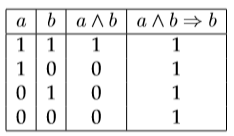 Tautologie
Lemme 1. Une formule α est une tautologie si et seulement si ¬α est insatisﬁable.  
Démonstration (par l’absurde):
Supposons que|= α mais ¬α est satisﬁable. Donc, il existe au moins une ligne de la table de vérité où ¬α est vraie. Pour cette ligne, α est fausse mais |= α. Alors ¬α est insatisﬁable.
Tautologie
Supposons maintenant que ¬α est insatisﬁable mais α n’est pas une tautologie. Donc, il existe au moins une ligne de la table de vérité où α est fausse. Pour cette ligne, ¬α doit être vraie ce qui contredit le fait que ¬α est insatisﬁable.
Tautologie
Théorème : Si|= α et|= α ⇒ β, alors|= β.  
 Démonstration. Procédons par absurde. 
Supposons que |= α et |= α ⇒ β, mais |= β n’est pas vrais. Donc, il existe au moins une ligne où β est fausse. Pour cette ligne, α ⇒ β est fausse car |= α. Contradiction avec le fait que | = α ⇒ β.
antilogie
Une antilogie est un formule dont la table de vérité ne comporte que des 0
exemple : a ∧ ¬a
Lois De Morgane
¬(a ∧ b) ≡ ¬a∨¬b 
¬(a ∨ b) ≡ ¬a∧¬b  
Absorption 
a ∧ a ≡ a 
a ∨ a ≡ a
Commutativité & Distributivité
Commutativité 
P ∧ Q⇒ Q ∧ P 
P ∨ Q⇒ Q ∨ P 
Distributivité 
P ∨ (Q ∧ R)⇒ (P ∨ Q) ∧ (P ∨ R)
P ∧ (Q ∨ R)⇒ (P ∧ Q) ∨ (P ∧ R)
Substitution dans une formule
Soit: p = z ∨¬y
(x ∧(¬x ∧y))[x/p] = (z ∨¬y)∧(¬(z ∨¬y)∧y) 
Substitution simultanée 
Soient: 
p1 = (y1 ∧¬y2)
p2 = (z1 ∨(z2 ∧z3))
on a: 
(x1 ∧ x2)[x1/p1,x2/p2] = (y1 ∧¬y2)∧(z1 ∨(z2 ∧z3))
Conséquence logique
En langage propositionnel, une formule β est conséquence logique d’une formule α ( et on note α├β ), si et seulement si étant donné la table de vérité de α et β, la valeur de vérité de β est vraie sur toutes les lignes où la valeur de vérité de α est vraie.
Conséquence logique
De manière générale, une formule β est conséquence logique d’un ensemble de formules Γ = {α1,α2,...,αn} (et on note Γ |= β ou encore α1,α2,...,αn |= β) si et seulement si étant donné la table de vérité des formules α1,α2,...,αn,β, la valeur de vérité de β est vraie sur toutes les lignes où les formules α1α2 ...αn sont vraie simultanément.
Equivalence sémantique
On utilise plusieurs connecteurs booléens mais il y a des équivalences entre ces connecteurs. On écrira P≡ Q si P⊨ Q et Q⊨ P ce qui revient aussi à dire que les valeurs de vérité de P et Q coïncident pour toute interprétation (i.e. ∀ I∈ Vp →B, al(I,P)=val(I,Q)).
Formes Normales
Mettre une formule en forme normale consiste à la transformer en une formule équivalente ayant des propriétés structurelles. Nous introduisons deux notions de formes normales : 
la forme normale disjonctive qui permet de mettre en évidence les modèles 
et la forme normale conjonctive qui exhibe les contre-modèles. La définition de forme normale nécessite l'introduction des concepts de littéral, monôme et clause. 
#Un littéral est une variable ou la négation d'une variable. 
#Un monôme est une conjonction de littéraux. 
#Une clause est une disjonction de littéraux.
Transformation en forme normale
Une formule est en forme normale si elle n'utilise que les opérateurs ∧,∨,¬ et que les négations sont uniquement appliquées aux variables
La formule ¬a∨b est en forme normale, alors que la formule a⇒b n'est pas en forme normale bien qu'elle soit équivalente à la première.
 Transformer toute formule en une formule en forme normale équivalente grâce à des remplacements. Appliquer l'équivalence A≡B à la formule C, c'est remplacer dans C une occurrence de A par une occurrence de B
Transformation en forme normale
Élimination des équivalences : remplacer une occurrence de A⇔B par l'une des sous-formules : 
(¬A∨B)∧(¬B∨A).
(A∧B)∨(¬A∧¬B).
Élimination des implications : remplacer une occurrence de A⇒B par ¬A∨B. 
Déplacement des négations ainsi les négations ne portent que sur des variables: remplacer une occurrence de:
¬¬A par A. 
¬(A∨B) par ¬A∧¬B.
¬(A∧B) par ¬A∨¬B.
Transformation en forme normale
Il est par exemple recommandé de remplacer une sous-formule de la forme ¬(A⇒B) par A∧¬B, ce qui en fait combine une élimination de l'implication et un déplacement de la négation. 
En pratique, il est plus efficace de simplifier le plus tôt possible de la façon suivante : 
Remplacer par 0 une conjonction qui comporte soit comporte une formule et sa négation, soit un 0. 
Remplacer par 1 une disjonction qui comporte soit une formule et sa négation, soit un 1. 
Remplacer ¬1 par 0 et ¬ 0 par 1. 
Enlever les 0 des disjonctions et les 1 des conjonctions. 
Appliquer les simplifications x∨(x∧y)≡x, x∧(x∨y)≡x, x∨(¬x∧y)≡x∨y. 
Appliquer l'idempotence de la disjonction et de la conjonction. 
(P ∨ P) ⇔ P
(P ∧ P) ⇔ P
Transformation en forme normale Disjonctive (somme de monômes)
La forme normale disjonctive permet de trouver facilement des modèles. 
Définition (Forme normale disjonctive)   Une formule est une forme normale disjonctive (en bref fnd) si et seulement si elle est une disjonction (somme) de monômes (Un monôme est une conjonction de littéraux ex: a ∧ b). L'intérêt des formes normales disjonctives est de mettre en évidence les modèles. 
Exemple (x∧y)∨(¬x∧¬y∧z) est une fnd composée de deux monômes, chacun d'eux nous donne un des deux modèles possibles.
En partant d'une forme normale et en distribuant toutes les conjonctions sur les disjonctions, nous obtenons une disjonction de monômes. Pour cela il faut aussi savoir regrouper plusieurs applications de la distributivité. 
Dans une transformation en disjonction de monômes, nous pouvons appliquer de gauche à droite l'équivalence ≡.
Transformation en forme normale Disjonctive
La transformation par équivalence d'une formule en une disjonction de monômes peut être utilisée pour déterminer si une formule est valide ou non. 
Soit A une formule dont nous souhaitons déterminer la validité, Nous transformons ¬A en une disjonction de monômes équivalente. 
Si ¬A = 0 alors A = 1 donc A est valide, 
sinon, toutes simplifications étant faites, ¬A est égal à une disjonction de monômes non nuls, qui nous donnent des modèles de ¬A, donc des contre-modèles de A. 
Exemple: Soit A=(p⇒(q⇒r))⇒(p∧q⇒r). Soit B= ((a⇒b)∧c)∨(a∧d). 
Déterminons si A et B sont valide par transformation de ¬A et ¬B en disjonction de monômes.
Transformation en forme normale Disjonctive
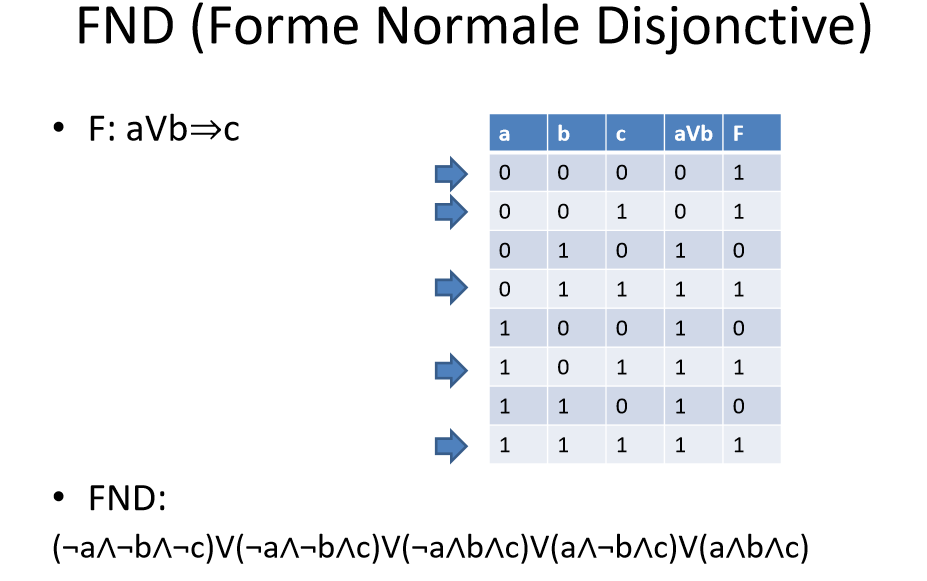 Transformation en forme normale conjonctive (produit de clauses)
La forme normale conjonctive permet d'exhiber facilement des contre-modèles. 
Définition : Une formule est une forme normale conjonctive (FNC) si et seulement si elle est une conjonction (produit) de clauses. L'intérêt des formes normales conjonctives est de mettre en évidence des contre-modèles. 
Exemple : (x∨y)∧(¬x∨¬y∨z) est une FNC, qui a deux contre-modèles
Transformation en forme normale conjonctive
Par convention, nous considérons que 0 et 1 sont des disjonctions de monômes et des conjonctions de clauses. 
Nous appliquons la distributivité de la disjonction sur la conjonction, autrement dit
nous remplaçons toute sous-formule A∨(B∧C) par (A∨B)∧(A∨C), 
et toute sous-formule (B∧C)∨A par (B∨A)∧(C∨A). 
Exemple (a∧b)∨(c∧d∧e)≡?
Transformation en forme normale conjonctive
La transformation par équivalence d'une formule en une conjonction de clauses de littéraux peut aussi être utilisée pour déterminer si une formule est valide ou non. 
Soit A une formule dont nous souhaitons déterminer la validité : Nous transformons A en une conjonction de clauses équivalente à A. 
Si A = 1 alors A est valide, 
sinon, toutes simplifications étant faites, A est égale à une conjonction de clauses non égales à 1, et chacune de ces disjonctions nous donne un contre-modèle de A.
Transformation en forme normale conjonctive
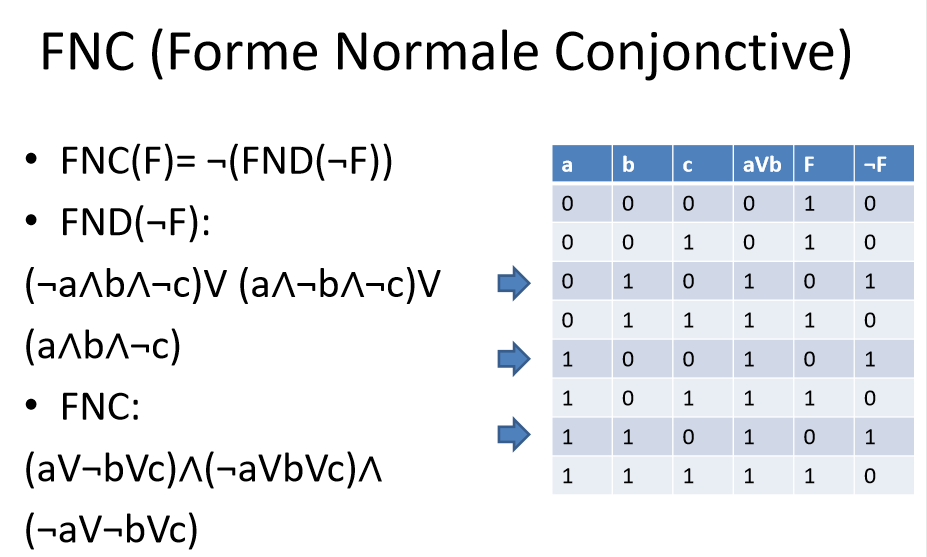 Exercice
Soit la formule: A=(p⇒(q⇒r))⇒(r∨¬p). 
Donner la table de vérité de la formule A. 
Dire si la formule est valide, satisfiable, insatisfiable?  
La formule P a-t-elle un modèle? si oui lequel?
Donner la forme normale conjonctive et la forme normale disjonctive de la formule A.
solutionA=(p⇒(q⇒r))⇒(r∨¬p)
A n’est pas valide, oui elle est satisfiable, non elle n’est pas insatisfiable
A a 7 models dont (p=0,q=0,r=0)
FND(A)=(¬p∧¬q∧¬r)v(¬p∧¬q∧r)v(¬p∧q∧¬r)v(¬p∧q∧r)v(p∧¬q∧r)v(p∧q∧¬r)v(p∧q∧r)
FNC(A)=FND(¬A)=¬(p ∧ ¬q ∧ ¬r)=¬pvqvr